集中力
目と身体のチームワーク
行動・感情のコントロール
パン　と　ギュッ
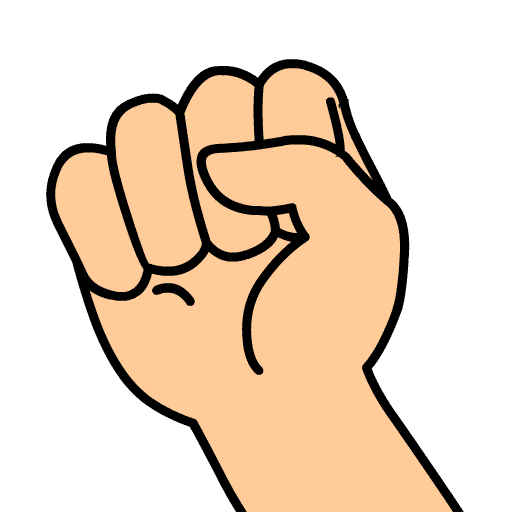 ギュッ
５のときは「　　　　　　」
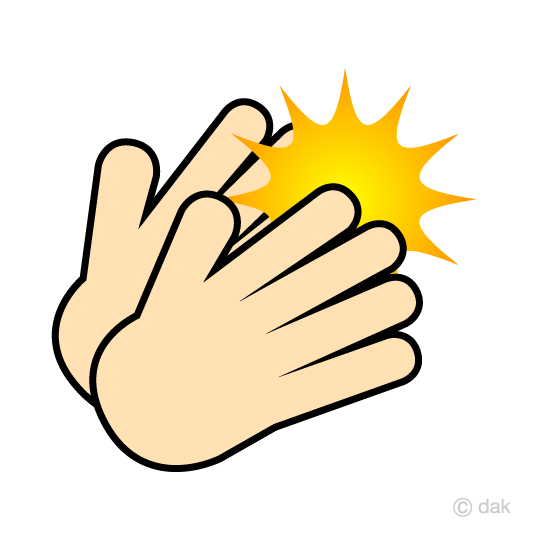 パン
５じゃないときは「　　　　　」
2018/7/27
<#>
[Speaker Notes: 今から数がいくつも出てきますので、５なら●手を握る。５じゃなかったら●手を1回叩いてください。
オリジナルなので、名前はとりあえず●「パンとギュッ」にしてみました。]
５
2018/7/27
<#>
[Speaker Notes: ５のときは「　　　」を
５じゃないときは「　　　」をしましょう。]
３
2018/7/27
<#>
[Speaker Notes: ５のときは「　　　」を
５じゃないときは「　　　」をしましょう。]
８
2018/7/27
<#>
[Speaker Notes: ５のときは「　　　」を
５じゃないときは「　　　」をしましょう。]
５
2018/7/27
<#>
[Speaker Notes: ５のときは「　　　」を
５じゃないときは「　　　」をしましょう。]
５
2018/7/27
<#>
[Speaker Notes: ５のときは「　　　」を
５じゃないときは「　　　」をしましょう。]
９
2018/7/27
<#>
[Speaker Notes: ５のときは「　　　」を
５じゃないときは「　　　」をしましょう。]
２
2018/7/27
<#>
[Speaker Notes: ５のときは「　　　」を
５じゃないときは「　　　」をしましょう。]
６
2018/7/27
<#>
[Speaker Notes: ５のときは「　　　」を
５じゃないときは「　　　」をしましょう。]
2018/7/27
<#>
[Speaker Notes: ５のときは「　　　」を
５じゃないときは「　　　」をしましょう。]
2018/7/27
<#>
[Speaker Notes: ５のときは「　　　」を
５じゃないときは「　　　」をしましょう。]
2018/7/27
<#>
[Speaker Notes: ５のときは「　　　」を
５じゃないときは「　　　」をしましょう。]
2018/7/27
<#>
[Speaker Notes: ５のときは「　　　」を
５じゃないときは「　　　」をしましょう。]
2018/7/27
<#>
[Speaker Notes: ５のときは「　　　」を
５じゃないときは「　　　」をしましょう。]
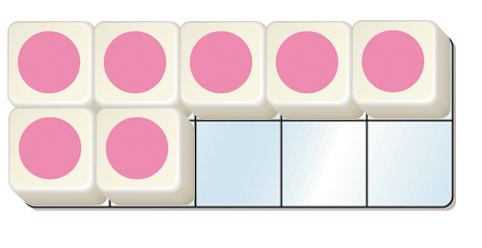 2018/7/27
<#>
[Speaker Notes: ５のときは「　　　」を
５じゃないときは「　　　」をしましょう。]
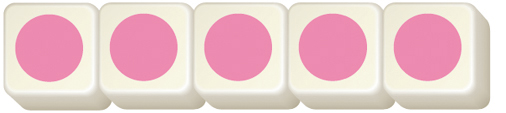 2018/7/27
<#>
[Speaker Notes: ５のときは「　　　」を
５じゃないときは「　　　」をしましょう。]
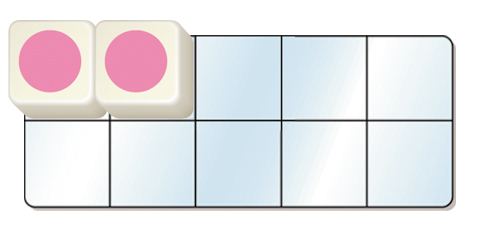 2018/7/27
<#>
[Speaker Notes: ５のときは「　　　」を
５じゃないときは「　　　」をしましょう。]
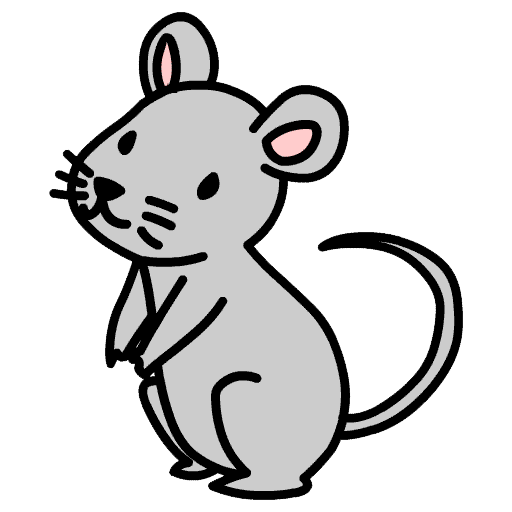 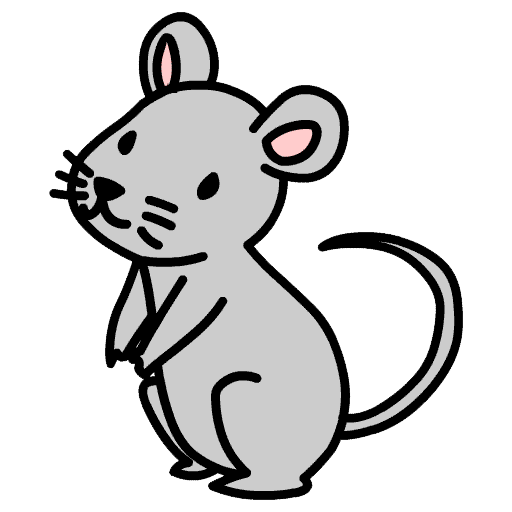 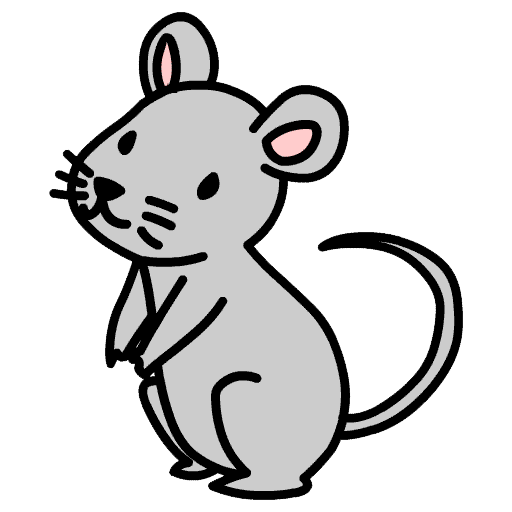 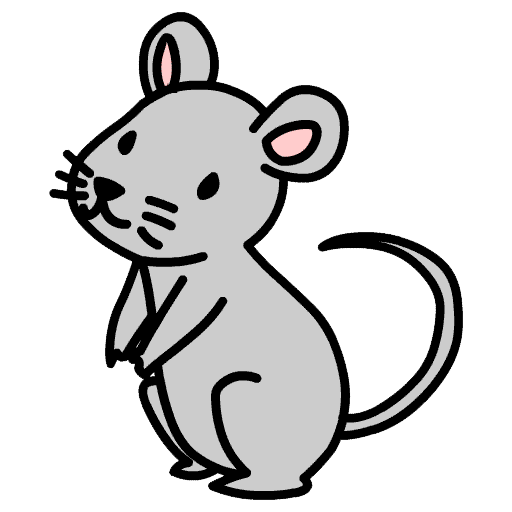 2018/7/27
<#>
[Speaker Notes: ５のときは「　　　」を
５じゃないときは「　　　」をしましょう。]
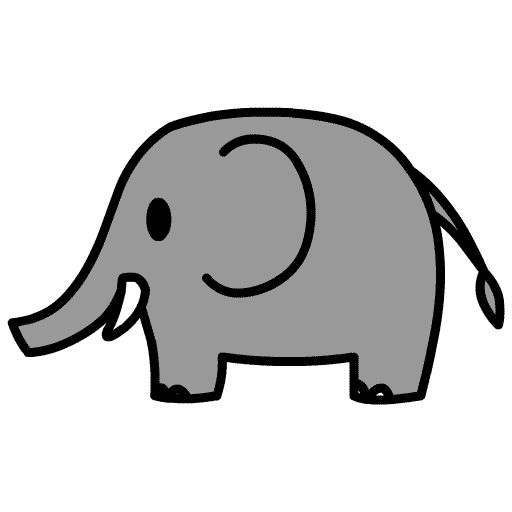 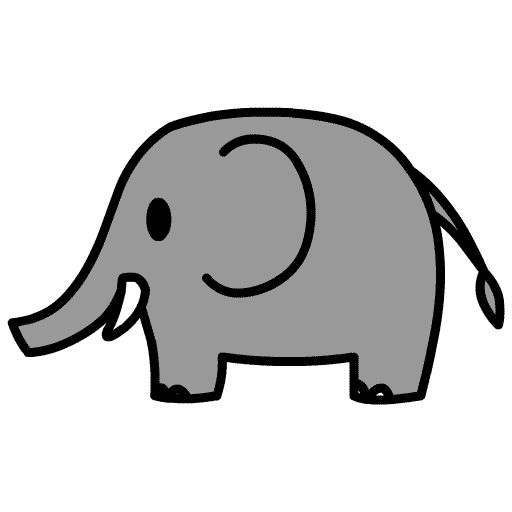 2018/7/27
<#>
[Speaker Notes: ５のときは「　　　」を
５じゃないときは「　　　」をしましょう。]
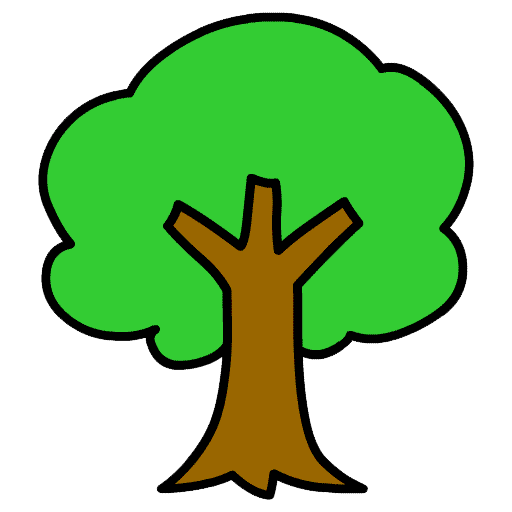 2018/7/27
<#>
[Speaker Notes: ５のときは「　　　」を
５じゃないときは「　　　」をしましょう。]
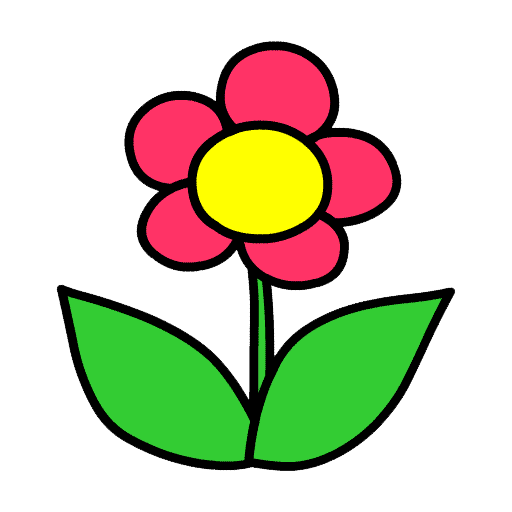 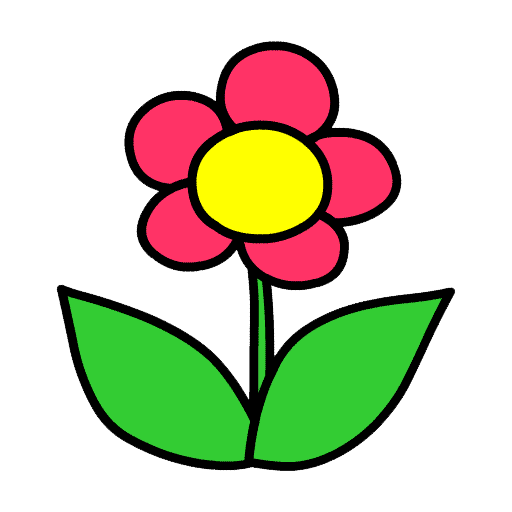 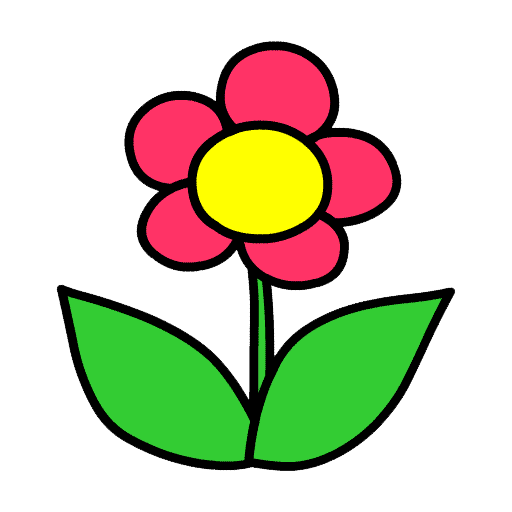 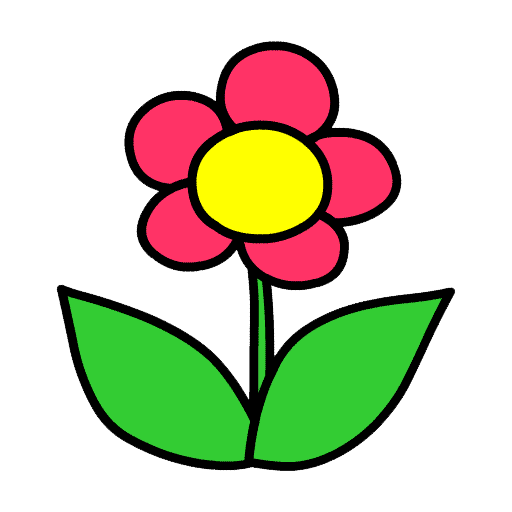 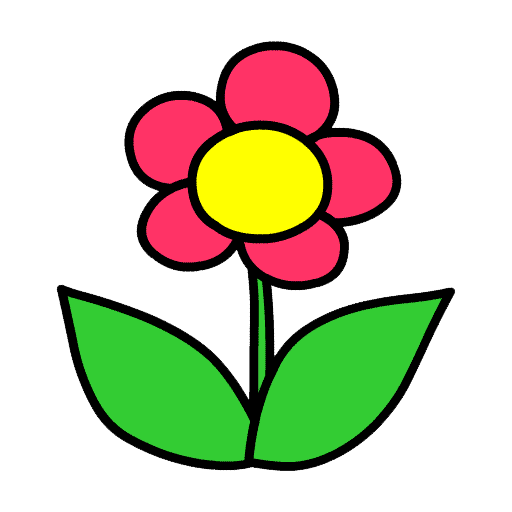 2018/7/27
<#>
[Speaker Notes: ５のときは「　　　」を
５じゃないときは「　　　」をしましょう。]
アレンジして活用！
動きを変える
　５のときは「？」
　５じゃないときは「？」
１たした数を答えましょう。
１ひいた数を答えましょう。
○より
　大きかったら「？」
　小さかったら「？」
2018/7/27
<#>